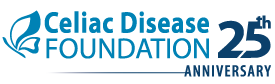 Back to School
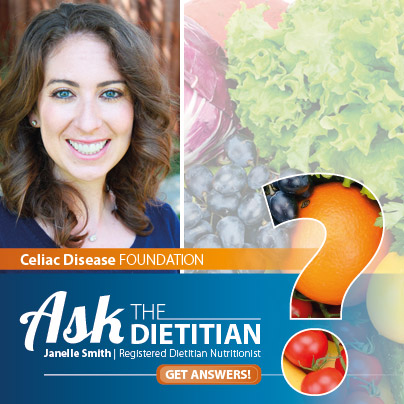 Janelle Smith
CDF Registered Dietitian Nutritionist

August 19, 2015
12 pm PST
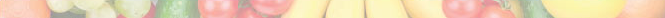 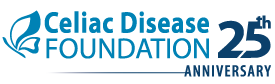 As they grow…
Preschool & Kindergarten

Elementary School

Middle & High School

College
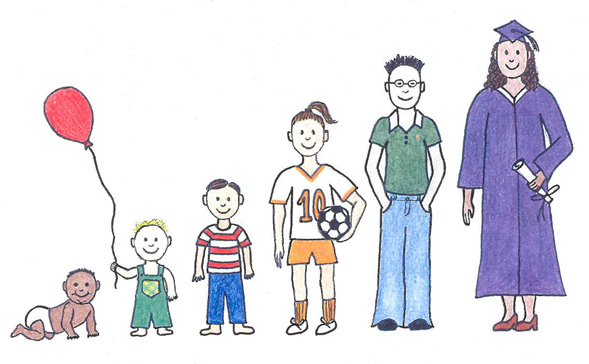 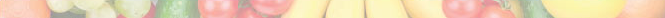 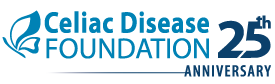 Preschool & Kindergarten
High level of parent involvement
May need to provide all meals/snacks if caregivers are not reliable

Provide a doctor’s note explaining:
Diagnosis and what the condition is
What symptoms your child has
Regardless of severity symptoms, small amounts of gluten will effect the long-term health of your child

Mistakes will happen
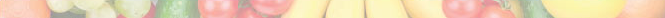 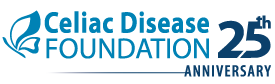 Preschool & Kindergarten
Ask for high amount of monitoring at meal times to ensure gluten-containing items are not put in mouth
Special placemat to signify to child to only eat what’s in “their area” or “their lunchbox”
Wash hands before meals, or use wet wipes. Hand sanitizer is not effective; gluten must be physically removed from hands
Ask for high amount of monitoring during crafts/activities involving gluten:
dry pasta crafts
play dough
face paint
sand trays
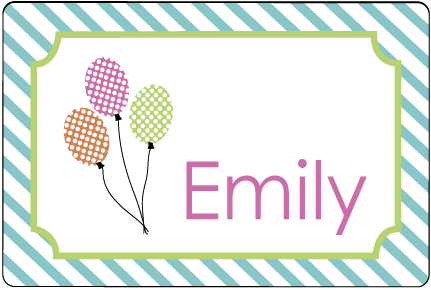 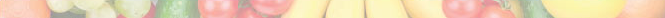 Preschool & KindergartenNutritional Needs
Except for gluten, trust your child’s ability to feed themself
Children are intuitive eaters. Every meal may not be balanced, but they will regulate their intake over longer periods of time
Food aversion is common when diagnosed at a young age. Focus on the foods he/she likes and don’t worry if they’re a “picky” eater
Make meal times fun and enjoyable with games and positive talk
Work with an occupational or behavioral therapist if needed
Catch-up Growth
weight-gain supplements like Pediasure
whole milk (lactose free if necessary), added fats like coconut oil, nut butters
liquid vitamins, especially iron
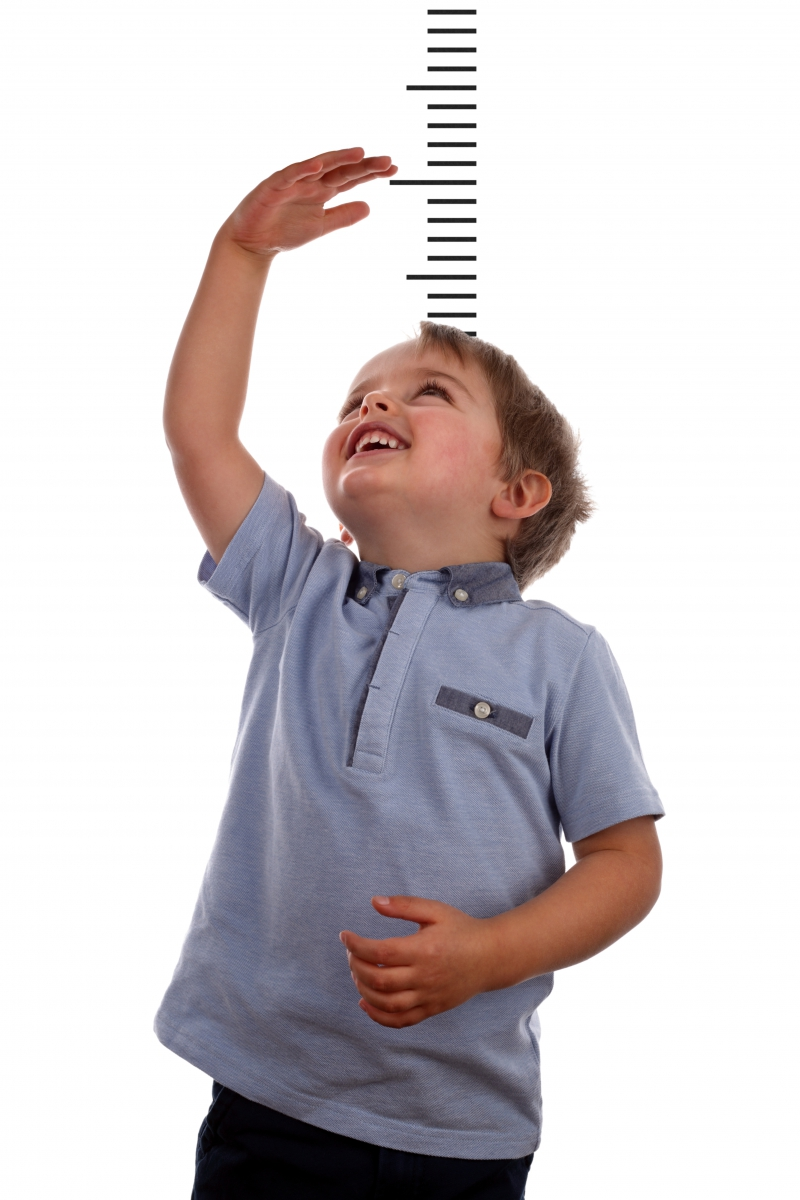 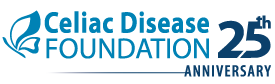 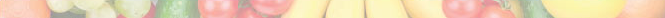 Elementary School1. Talk with Administration
File a 504 plan
Model plan at Celiac.org/Ask
School Nurse may create an “individualized nursing plan” for bathroom passes, time laying down, etc.
Emergency kit
“Back-up lunch” (non-perishable)
Back-up underwear/pants for GI accidents
Absence excusal 
Learning needs assessment or independent study as necessary
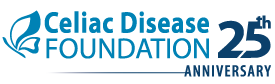 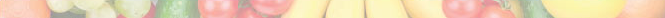 Elementary School2. Work with Teachers/ Aids
Explain your child’s symptoms
Ask for advance notice of class parties, field trips, prizes
Keep an eye out for bullying or teasing
May need bathroom pass
Give your teacher non-perishable goodies for last-minute occasions
Volunteer for Room Mom or PTA
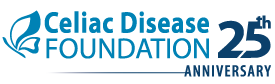 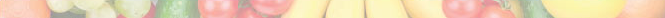 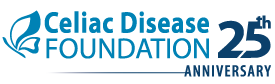 Elementary School3. Preventing Cross-Contact
Please no classroom activities with loose flour
Wash hands before lunch
No “snack swapping” with friends (until they are excellent at label reading)
Start teaching label-reading to your child 
GF label and “contains wheat” are easiest to spot
Practice reading words from food labels!
School food service must provide EQUAL accommodations to students with disabilities (ensured via 504 plan)
Include prevention of cross-contamination in 504 plan
GF bread or other GF starch must be included to meet all food groups in a balanced meal
Identify students in lunch line via special sticker or ID card
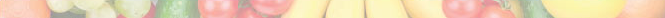 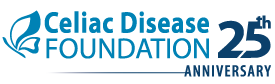 Elementary School4. Inclusion & Community
School confidentiality and anti-bullying policy applies to health needs
Bring GF treats for the whole class – show peers that it tastes good!
Encourage your child to use celiac for a school project/presentation
Empower your child to talk about their needs
Join a support group – celiac.org/get-involved
Keep snacks/frozen meals at friends’ houses
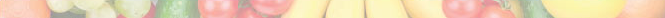 Kid-Friendly GF Lunchbox
Re-create Lunchables
Eat the rainbow in every lunch
Sneak in vegetables and fiber

Udi’s pizza crusts
Rudi’s tortilla wraps
Glutino English Muffins
Enjoy Life – allergen free products
Lucy’s – more nutritious treats
Betty Crocker, Bisquick & Chex help your kiddo feel normal
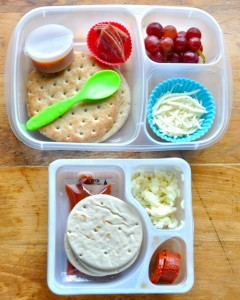 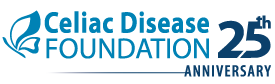 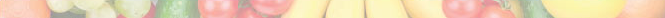 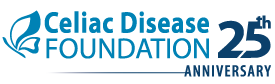 Kid-Friendly GF Lunchbox
Recipes on Celiac.org:

Loaded pizza sauce
Black bean brownies
Zucchini muffins
Tortilla wraps
Overnight oats
Pretzel-crusted chicken strips
Breakfast quiche cups
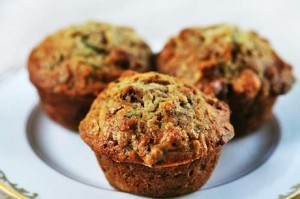 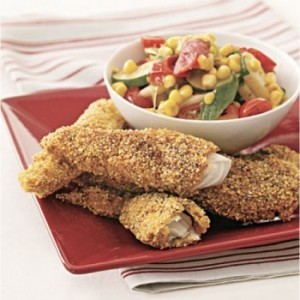 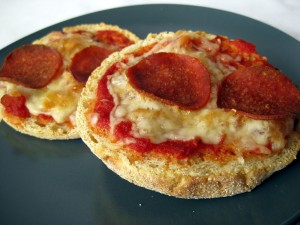 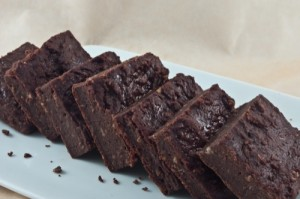 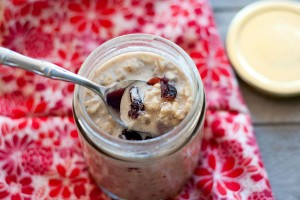 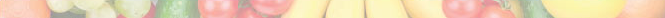 Middle & High School1. Talk with the School
School Psychologist
School Nurse
Home Room Teacher
Extracurricular leaders
File a 504 plan
Access to GF food in classroom and cafeteria
Excused absence from activities that use gluten-containing foods or materials, i.e. Home Ec, food science
Prevent cross-contamination in school food service
Use of microwave to heat personal meals
Bathroom privileges
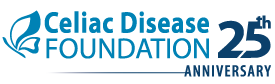 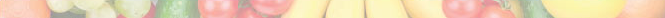 Middle & High School2. Lunch & Social Events
Time to be proficient at reading labels and take more responsibility
Avoid salad bars with croutons and other crunchies, unlabeled salad dressing, flavored nuts
Ask questions of school food service – avoid anything without an ingredients list
Chips and other snack foods should be labeled GF
Bring your own dish to team dinners, birthday parties, friends houses
Keep back-up snacks (non-perishable) in backpack, locker, car
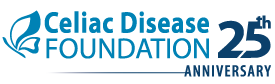 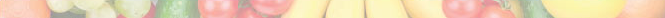 Brown Bag Lunches
Nature Valley 
NoGii bars
Frito-Lay GF labeled chips
Rudi’s tortilla wraps
Schar baguettes, multigrain bread

Follow us on Instagram and Facebook for many more easy recipes and ideas!
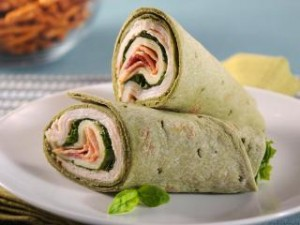 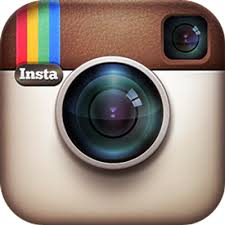 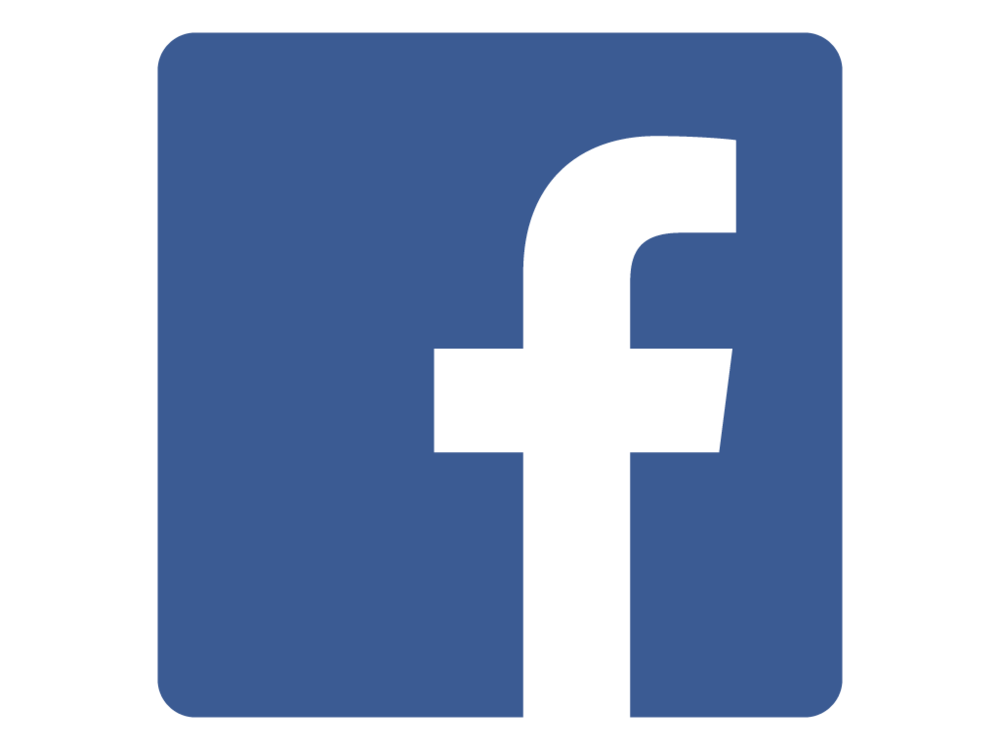 @CeliacDiseaseFoundation
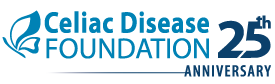 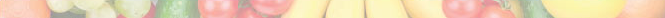 College1. Choosing a School
Wish list:
Dining halls with dedicated GF products and prep areas
Allergen labels on all dishes
Local restaurants that have GF menus
On-campus dining with GF options

		BestCollegesOnline.com

To Dorm or Not to Dorm?
Is the dining hall accommodating?
Can you waive the dining hall fee?
Is there room for a fridge and microwave in your dorm?
Any dorms with kitchenettes?
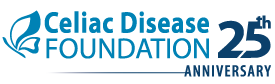 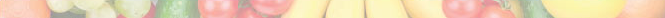 College2. Navigating Dining
Avoid salad bars with croutons and other crunchies, unlabeled salad dressing, flavored nuts
Scrambled eggs: check ingredients and cooking surface
Toaster bags, your new best friend
Individual condiment packets or squeeze bottles only
Avoid shared cereal containers/bulk bins

Emergency rations often at convenience stores:
cheese sticks, hardboiled eggs, yogurt, fruit, carrots & celery with ranch, peanut butter, nuts, plain potato chips
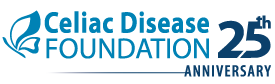 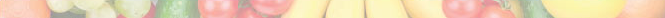 College3. Social Life & The Freshman 15
Eat before going out with friends if you’re not sure that there will be GF options
Bring a snack bar in your purse/pocket
Have the alcohol discussion before it’s a problem
No malted beverages or beer. All hard liquors ok
No cider from a beer tap/keg – choose bottles and cans
Drinking games are chance for cross-contamination

Late-night eating should not be in addition to a full day of meals/snacks – spread out your meals
Limit liquid calories: smoothies, sodas, flavored coffee drinks
Stay active – IM sports, classes
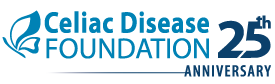 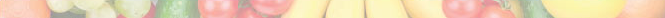 College4. CDF University Chapter
Serve as a leader in your community
Gain professional experience and acquire skills
Attend the CDF National Conference
Connect with leaders in the GF community

Celiac.org/Get-Involved
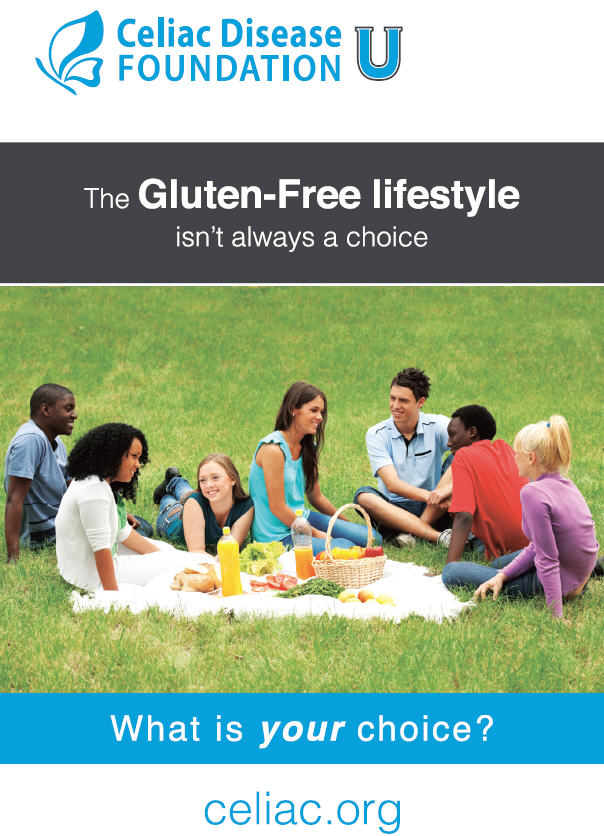 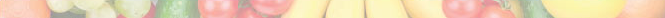 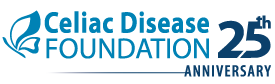 Easy Dorm Food
GF microwavable noodle soup
Hard-boiled eggs + cheese sticks
Yogurt parfait – Chex GF granola


Amy’s frozen meals
Progresso soups
Explore Asian noodles
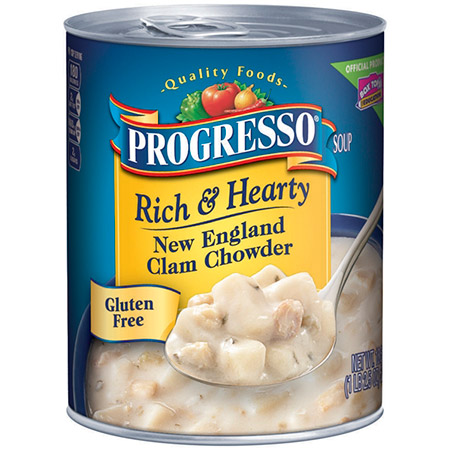 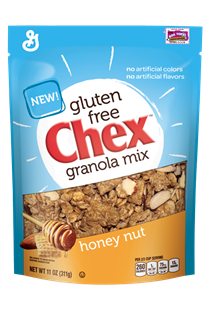 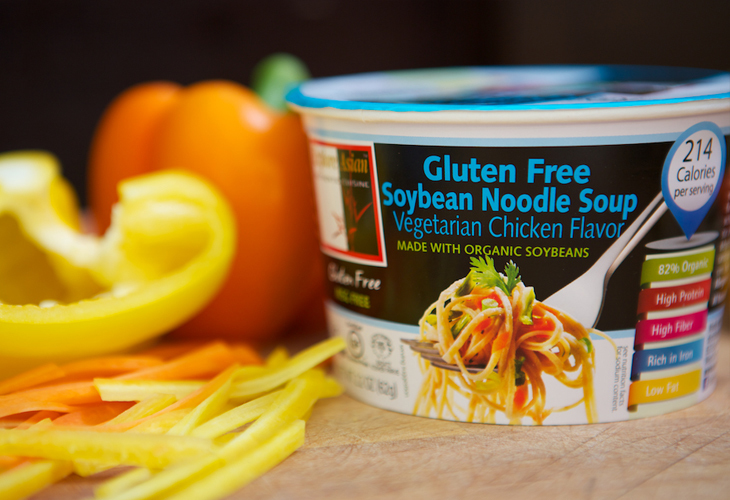 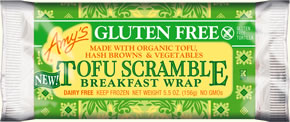 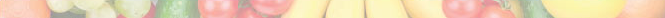 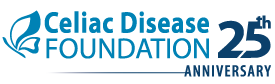 CDF Internships
Celiac.org/Internship

YoungandGlutenFree.com
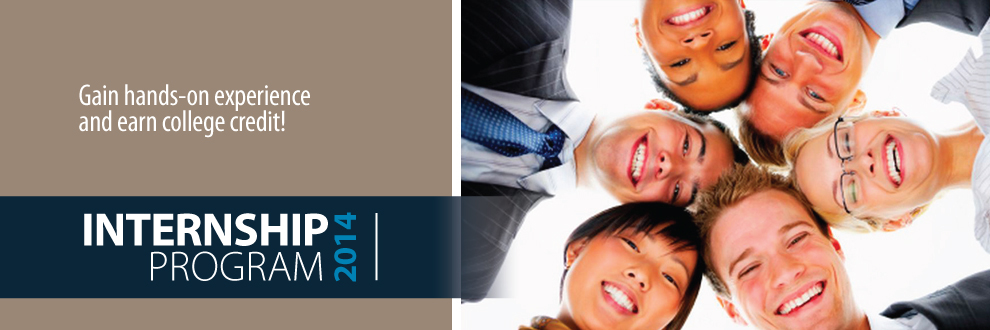 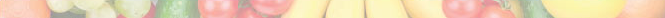 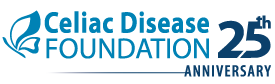 Celiac.org/Webinars
Celiac.org/Ask
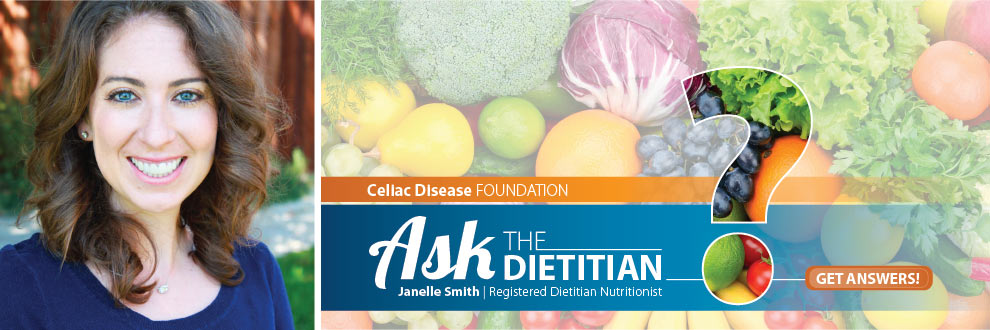 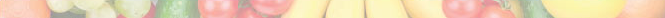